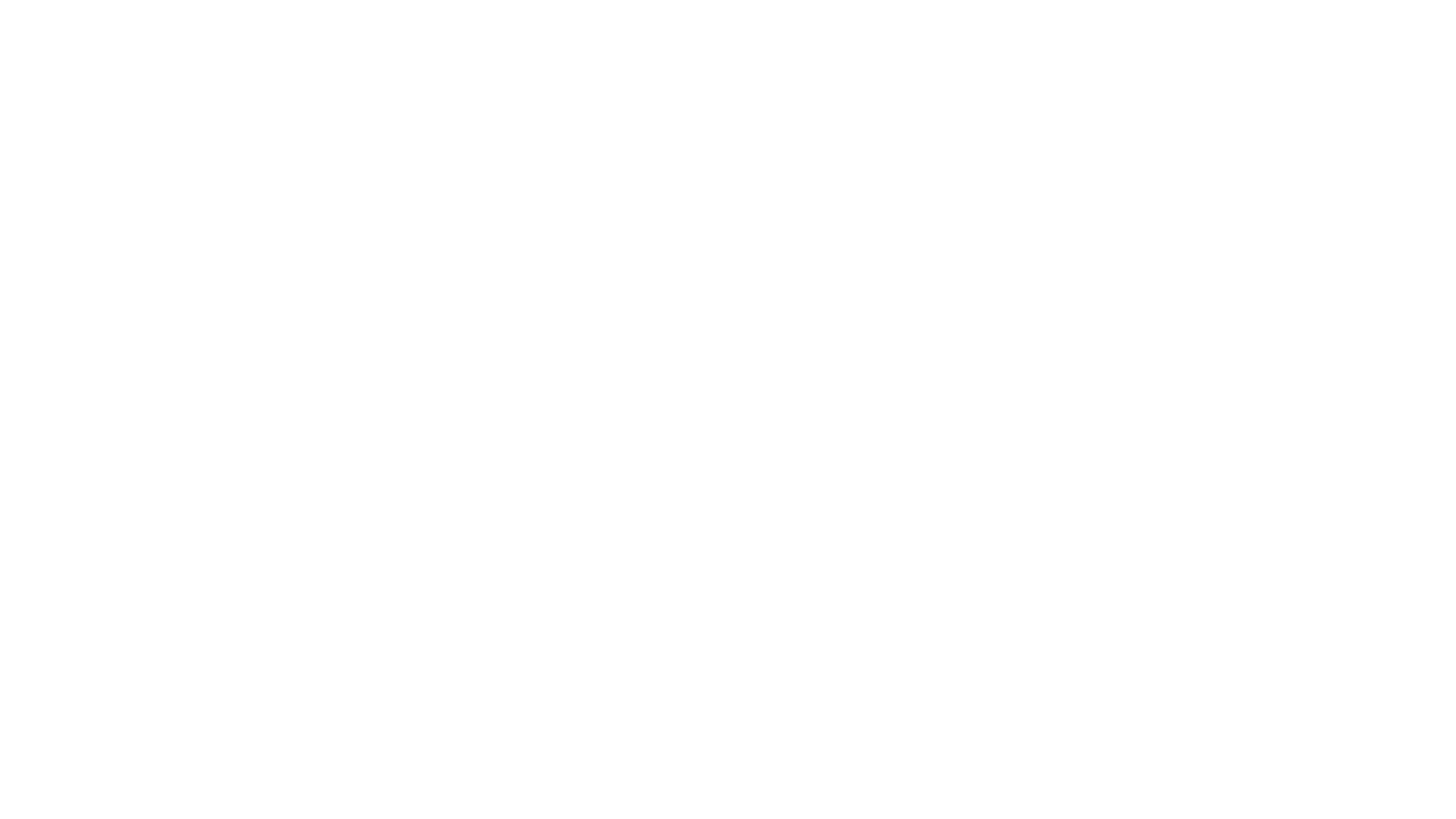 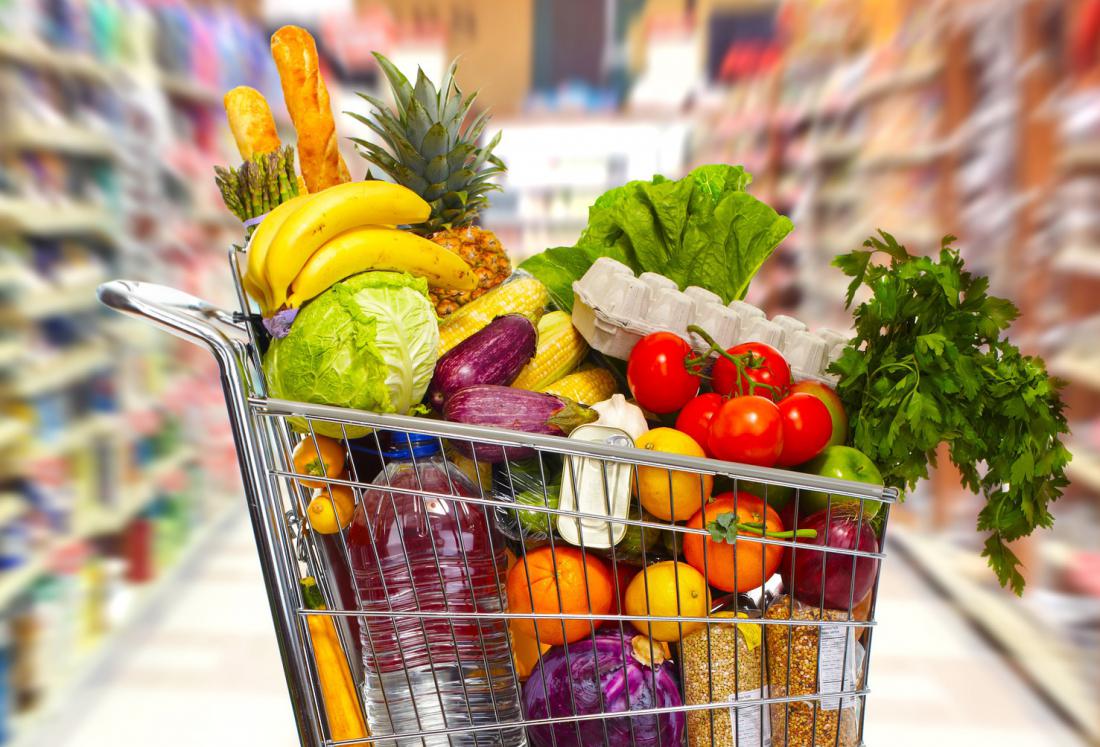 СТОПЦЕНА
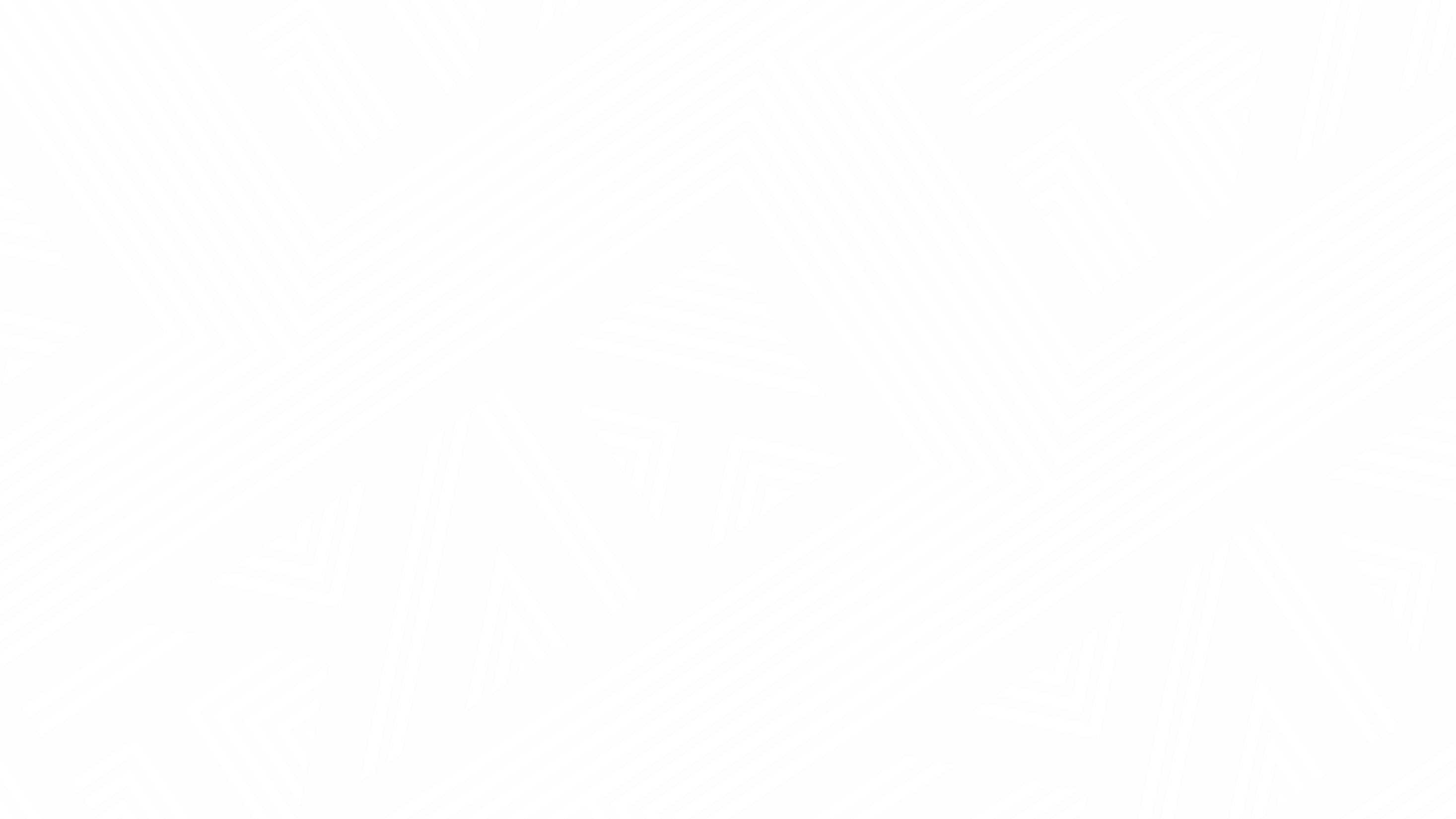 УЧАСТНИКИ
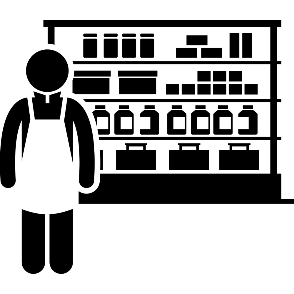 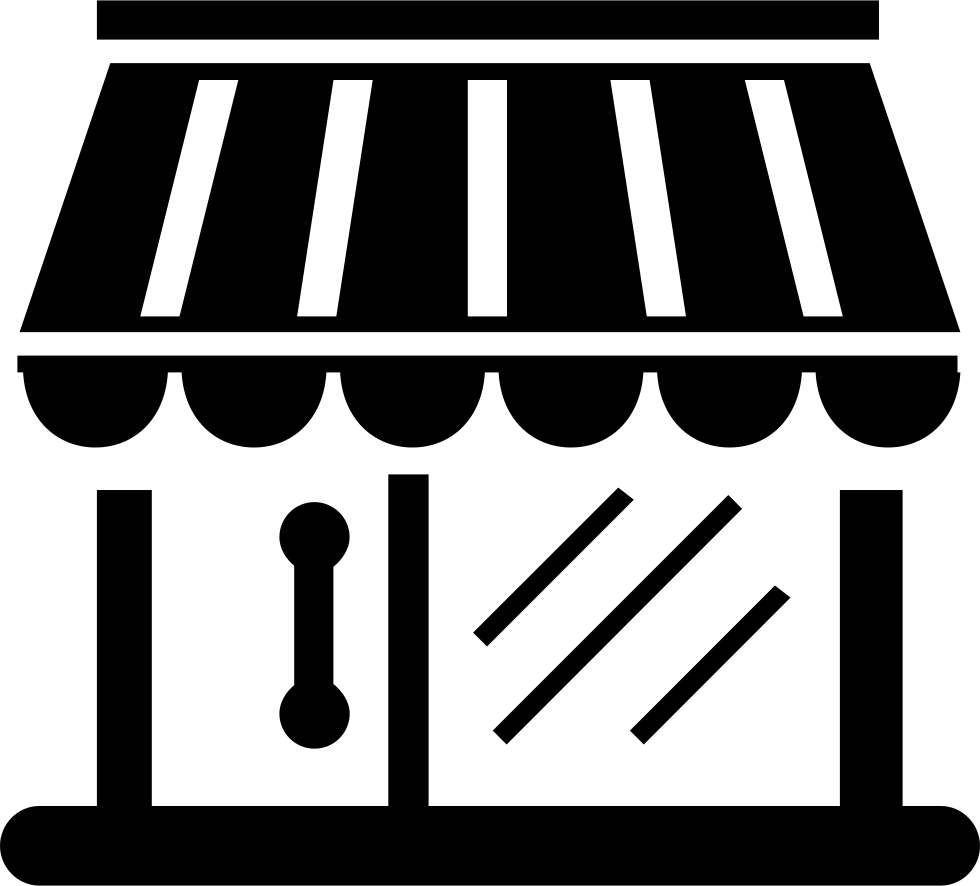 МИНИСТЕРСТВО ПРОМЫШЛЕННОСТИ 
И ТОРГОВЛИ 
ТУЛЬСКОЙ ОБЛАСТИ
ТОРГОВЫЕ ОРГАНИЗАЦИИ 
ПОТРЕБИТЕЛЬСКОЙ 
КООПЕРАЦИИ
РЕГИОНАЛЬНЫЕ 
МАГАЗИНЫ СЕТЕВОЙ 
И несетевой РОЗНИЦЫ
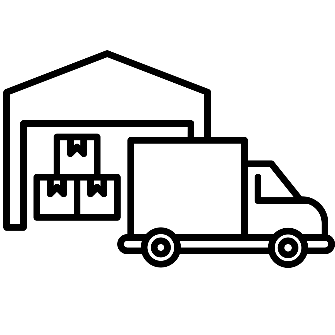 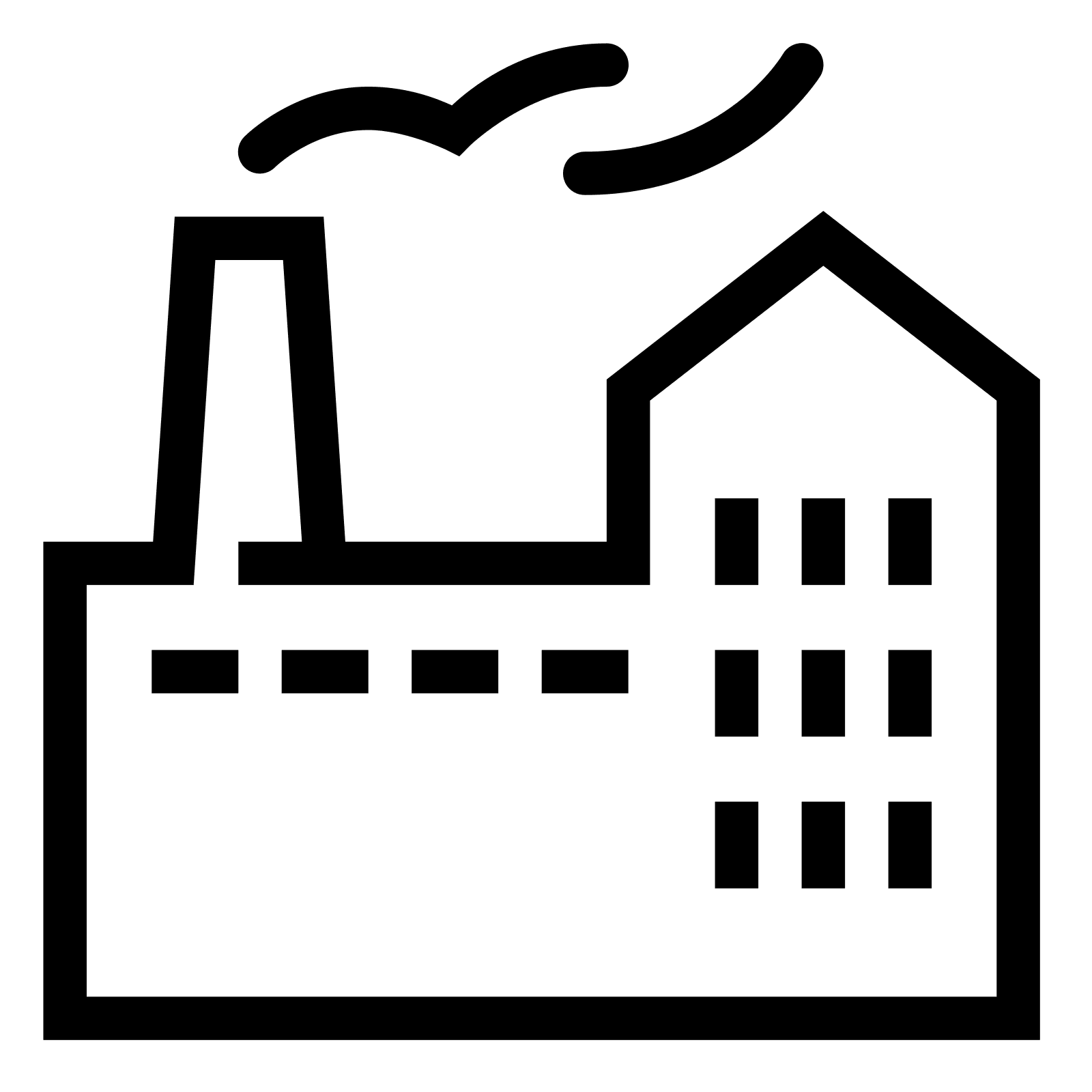 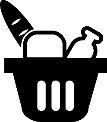 АДМИНИСТРАЦИИ 
МУНИЦИПАЛЬНЫХ ОБРАЗОВАНИЙ
ПРОИЗВОДИТЕЛИ 
ПИЩЕВОЙ 
ПРОДУКЦИИ
ОПТОВЫЕ 
ОРГАНИЗАЦИИ
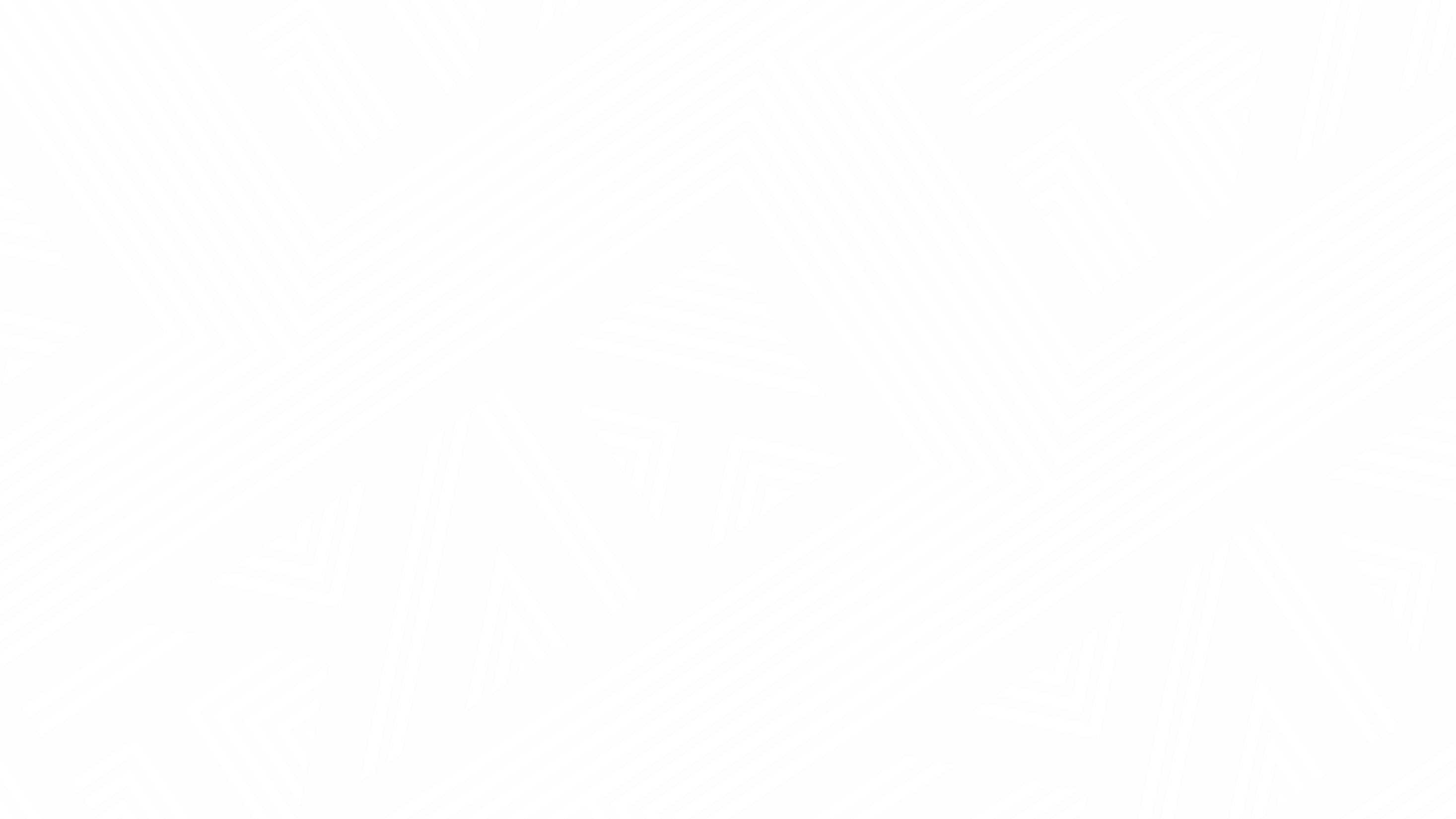 СНИЖЕНИЕ ЦЕН
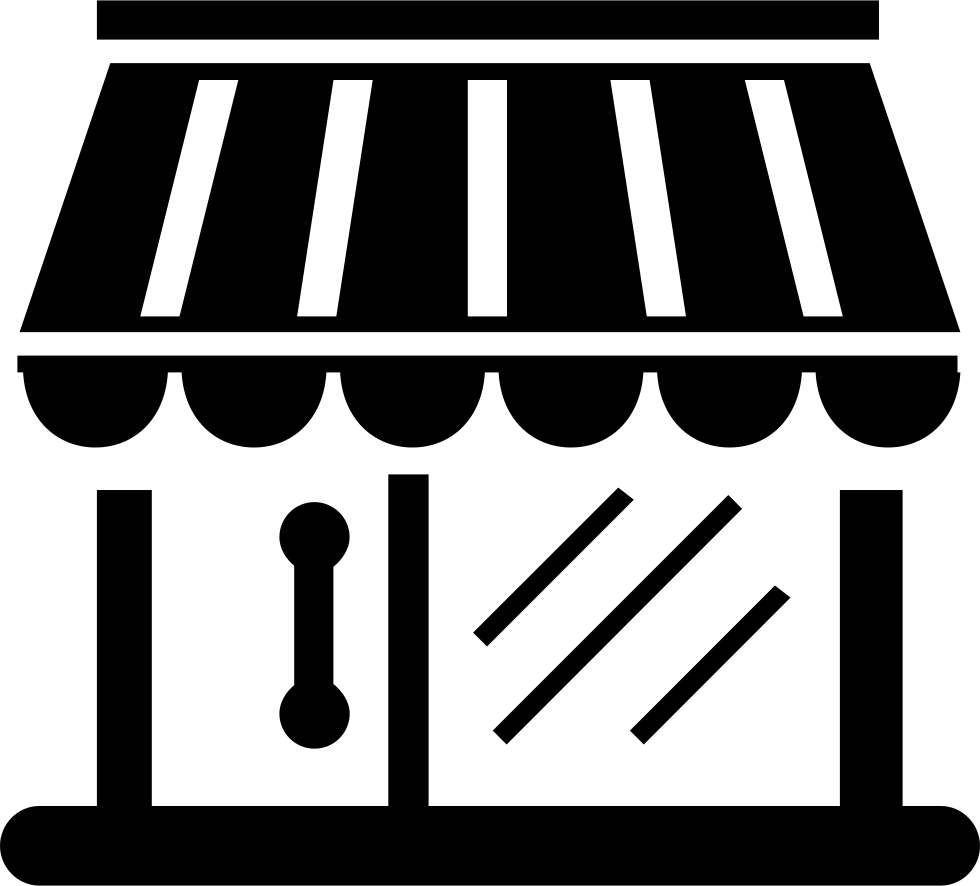 РОЗНИЧНЫЕ 
МАГАЗИНЫ
до 15%
Торговая 
наценка
3 МЕСЯЦА
до 15%
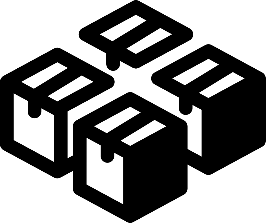 Отпускная 
наценка
ОПТОВЫЕ ОРГАНИЗАЦИИ
ПРОИЗВОДИТЕЛИ 
ПИЩЕВОЙ 
ПРОДУКЦИИ
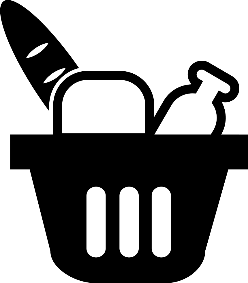 ФИКСАЦИЯ 
ОТПУСКНОЙ ЦЕНЫ
1 МЕСЯЦ
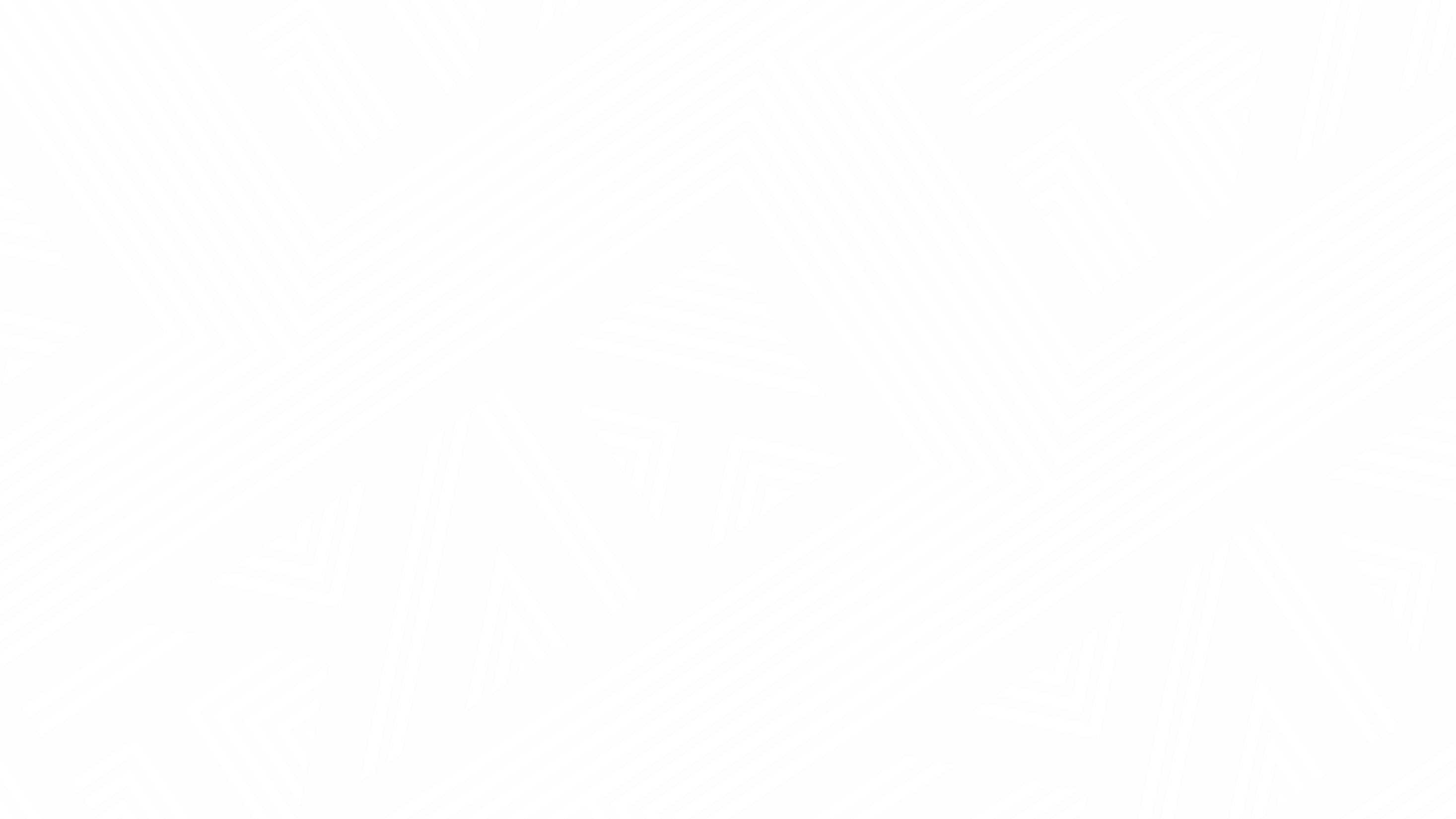 ЛИНЕЙКА СОЦИАЛЬНОЙ ПРОДУКЦИИ
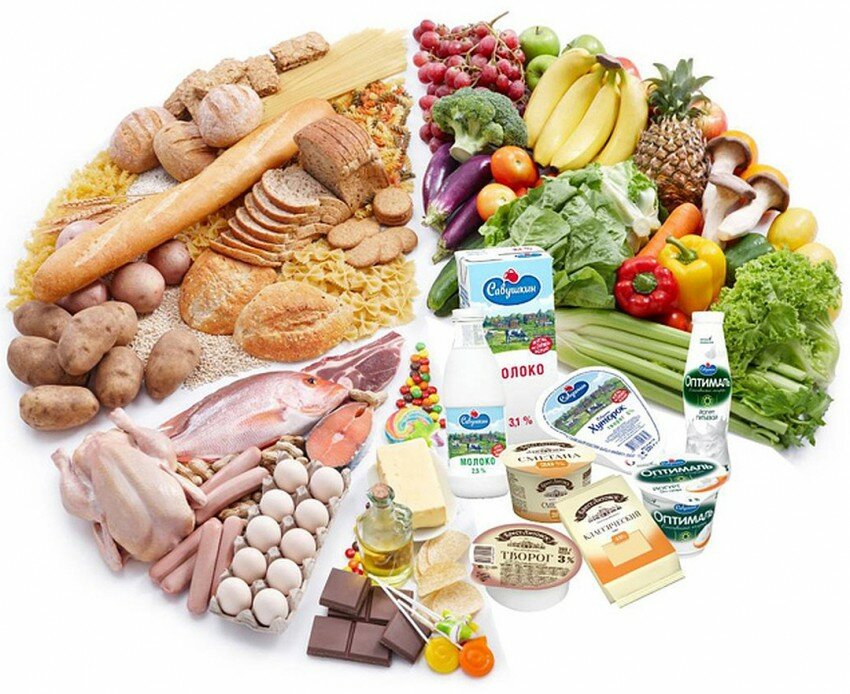 24 группы
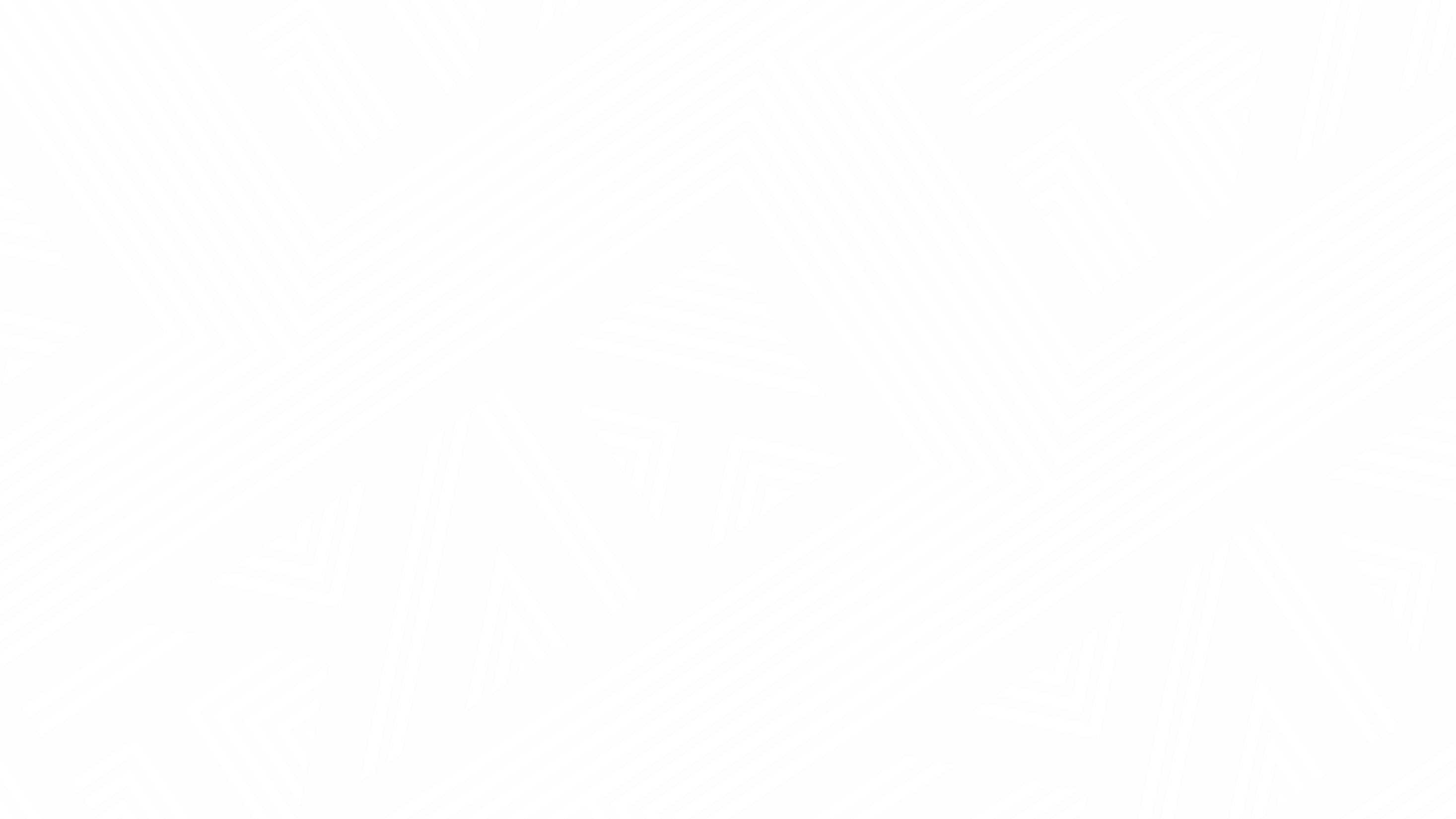 МЕХАНИЗМ РЕАЛИЗАЦИИ
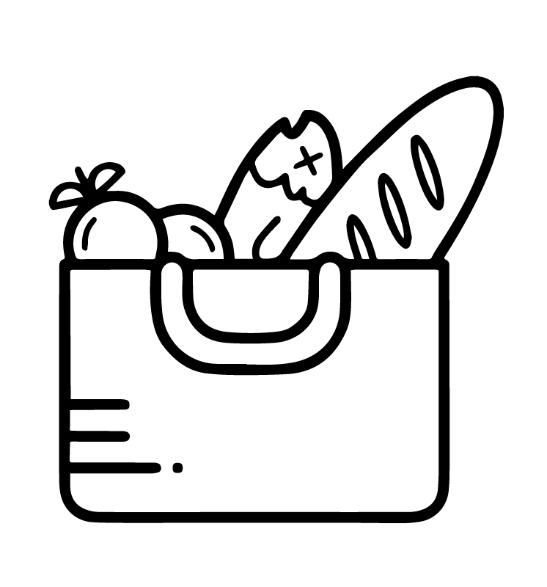 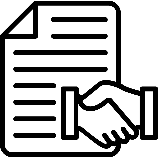 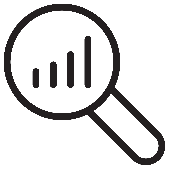 ПОДПИСАНИЕ
ДЕКЛАРАЦИИ 
РИТЕЙЛОМ
ПРИВЛЕЧЕНИЕ 
ДОПОЛНИТЕЛЬНЫХ
УЧАСТНИКОВ
ФИКСАЦИЯ 
НАЦЕНКИ
ИНФОРМАЦИОННАЯ
КОМПАНИЯ
ПОДПИСАНИЕ
ДЕКЛАРАЦИИ 
ПРОИЗВОДИТЕЛЯМИ
ОБЕСПЕЧЕНИЕ 
НАСЕЛЕНИЯ 
ДОСТУПНЫМИ 
ТОВАРАМИ
КОНТРОЛЬ ЦЕН
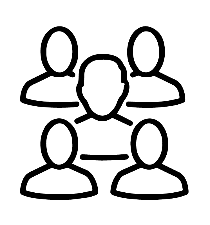 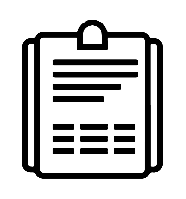 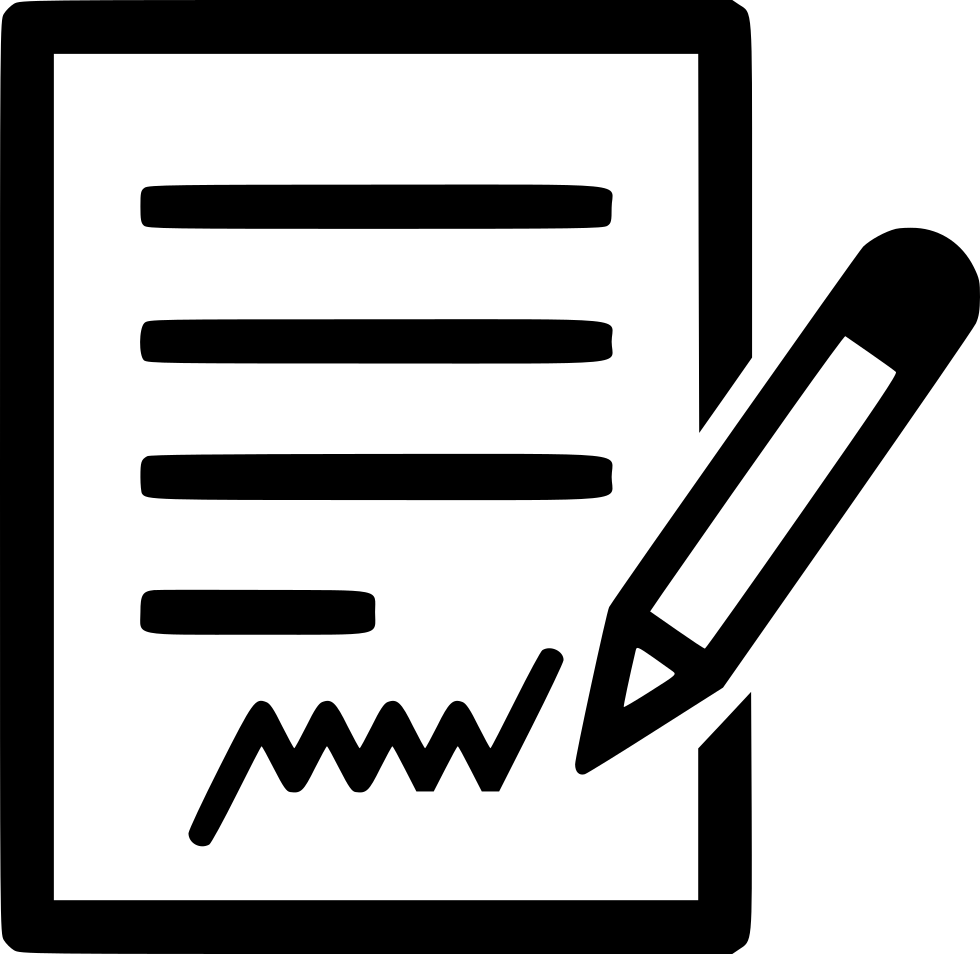 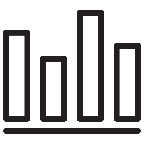 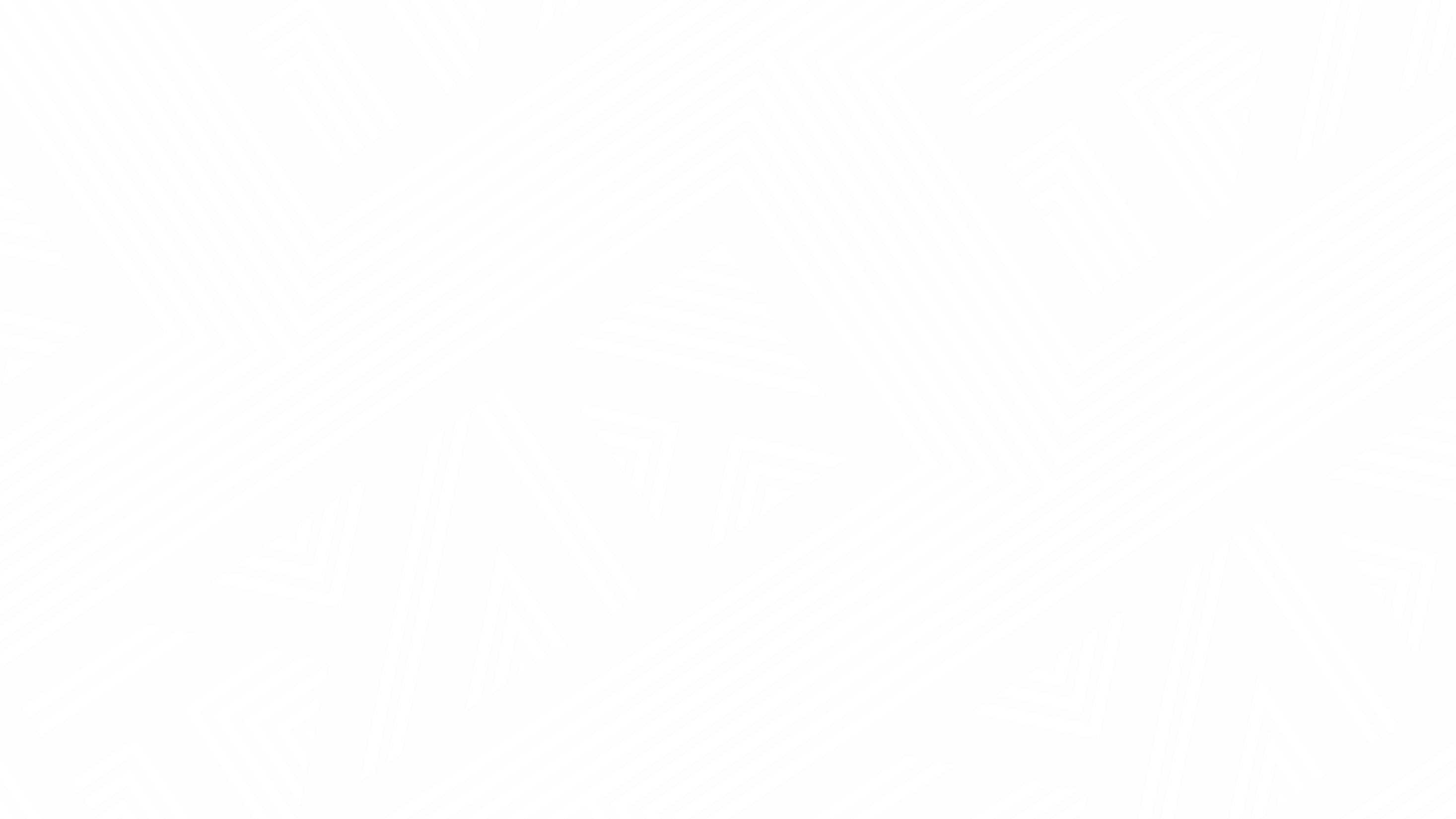 ПРИНЯТЬ УЧАСТИЕ МОЖЕТ КАЖДЫЙ
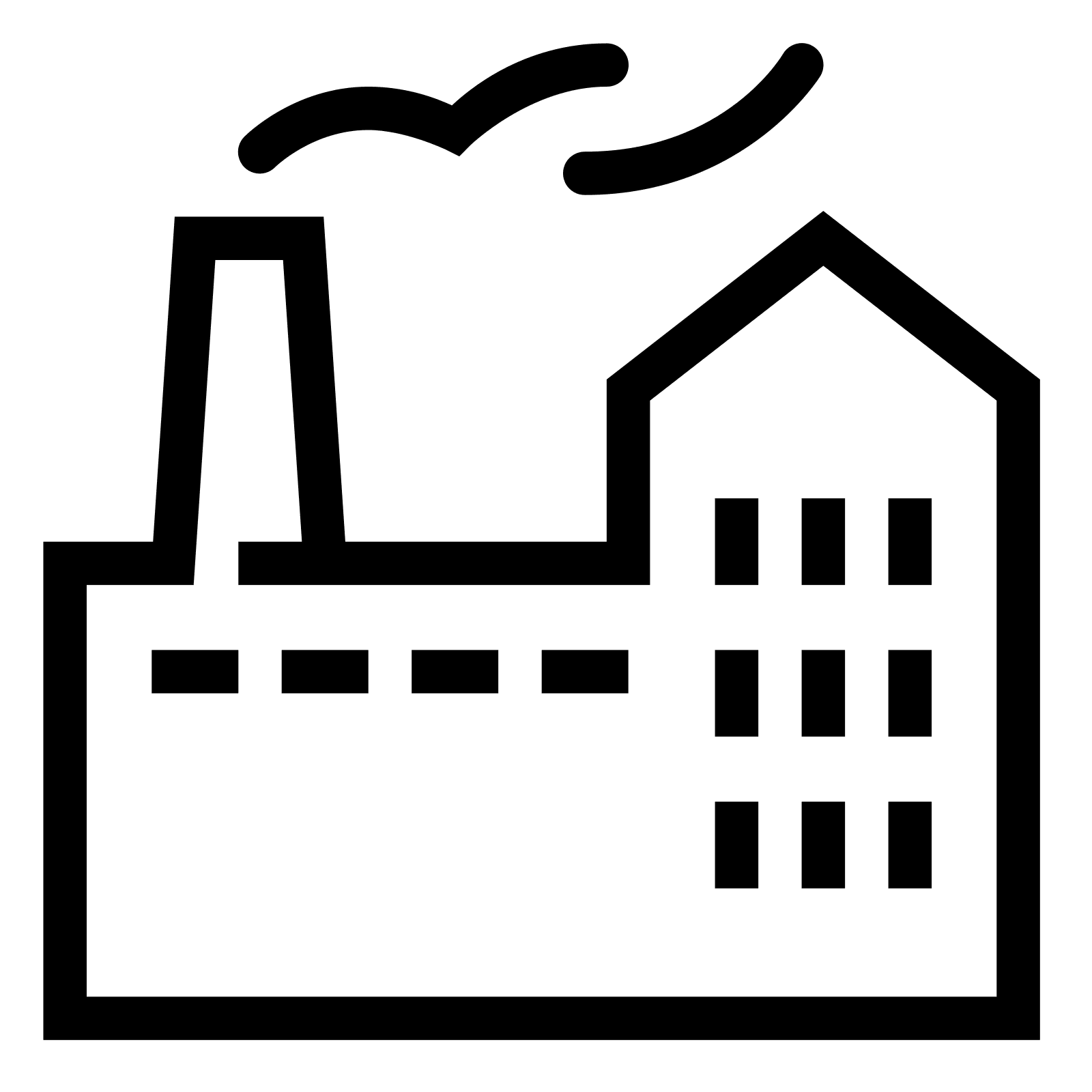 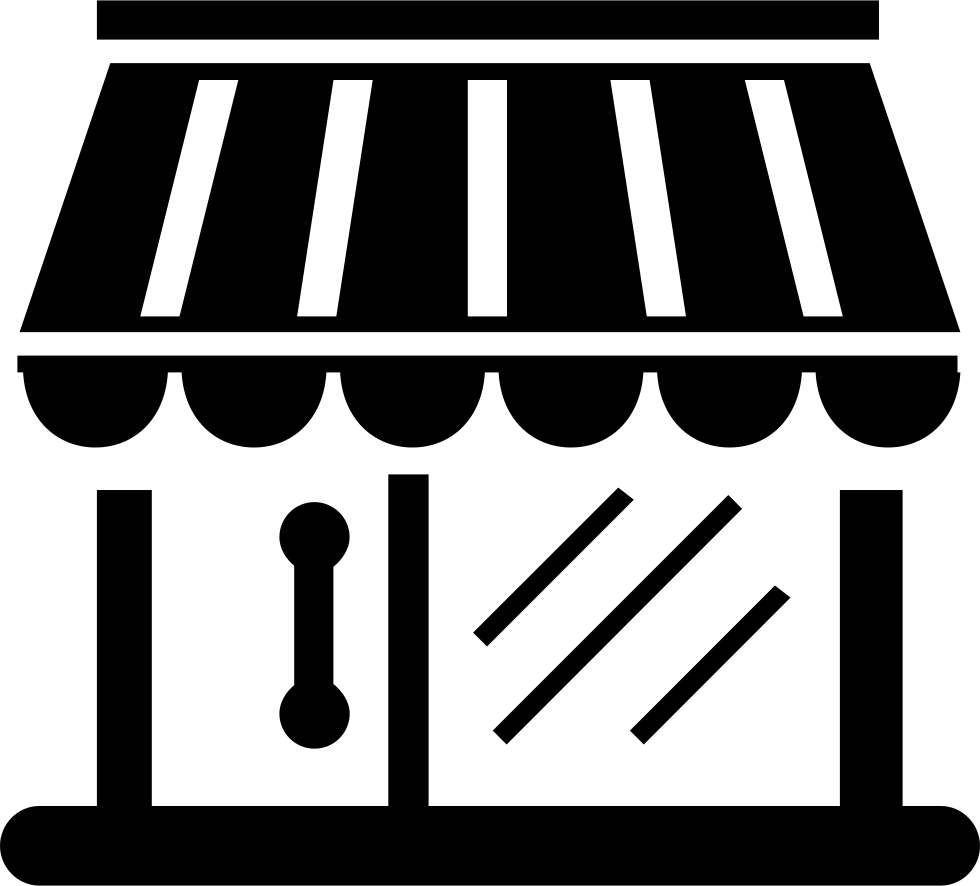 РОЗНИЧНАЯ ТОРГОВЛЯ
ПРОИЗВОДИТЕЛИ
125
5
МАГАЗИНОВ
ПРОИЗВОДИТЕЛЕЙ
19
РАЙОНОВ
17
СОРТОВ 
ХЛЕБОБУЛОЧНЫХ 
ИЗДЕЛИЙ
50
ВИДОВ ПРОДУКЦИИ
03
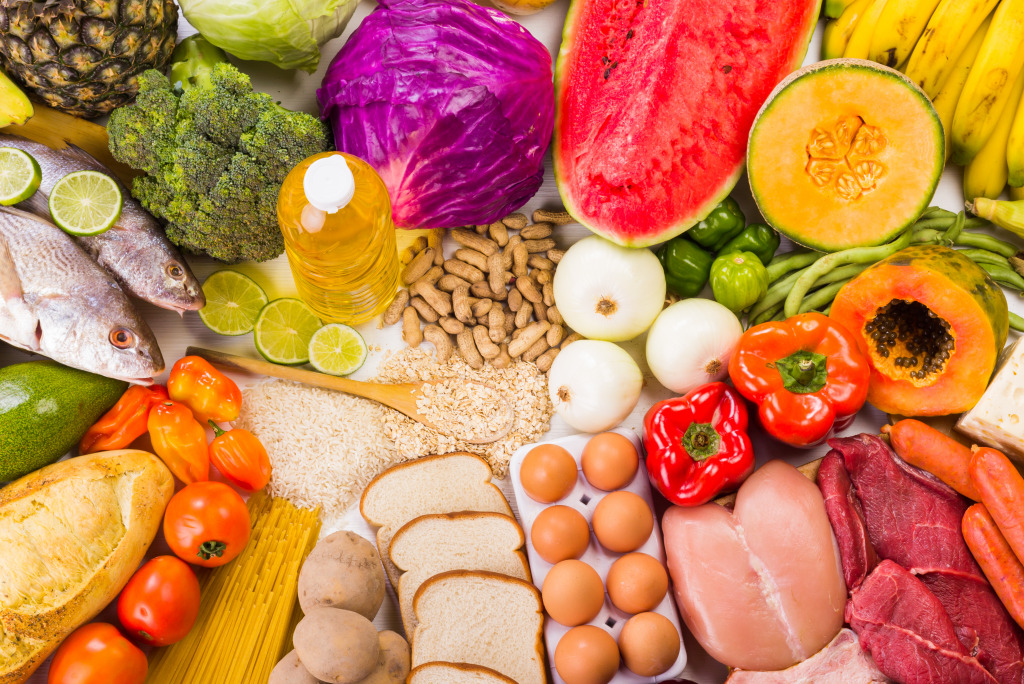 Вставьте ваш текст
Lorem ipsum dolor sit amet, consectetur adipiscing elit, sed do eiusmod tempor incididunt.
06
Вставьте ваш текст
Lorem ipsum dolor sit amet, consectetur adipiscing elit, sed do eiusmod tempor incididunt.
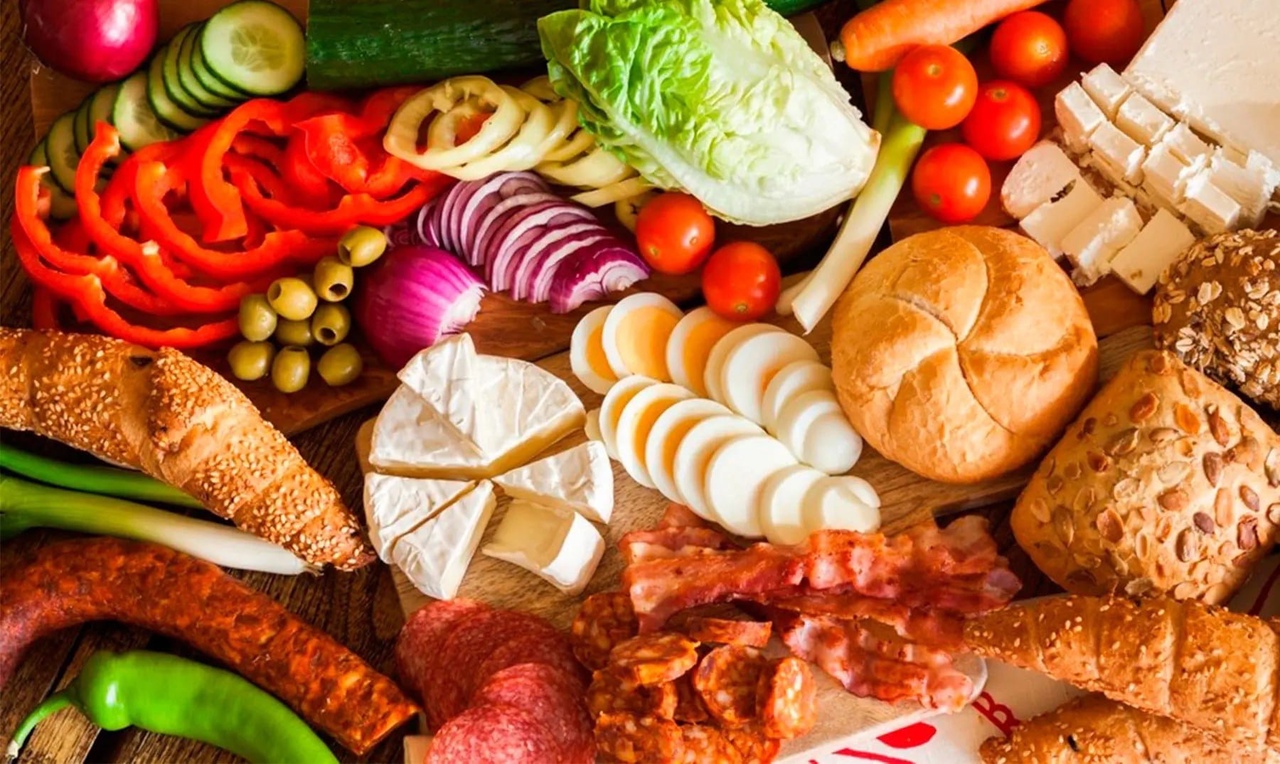 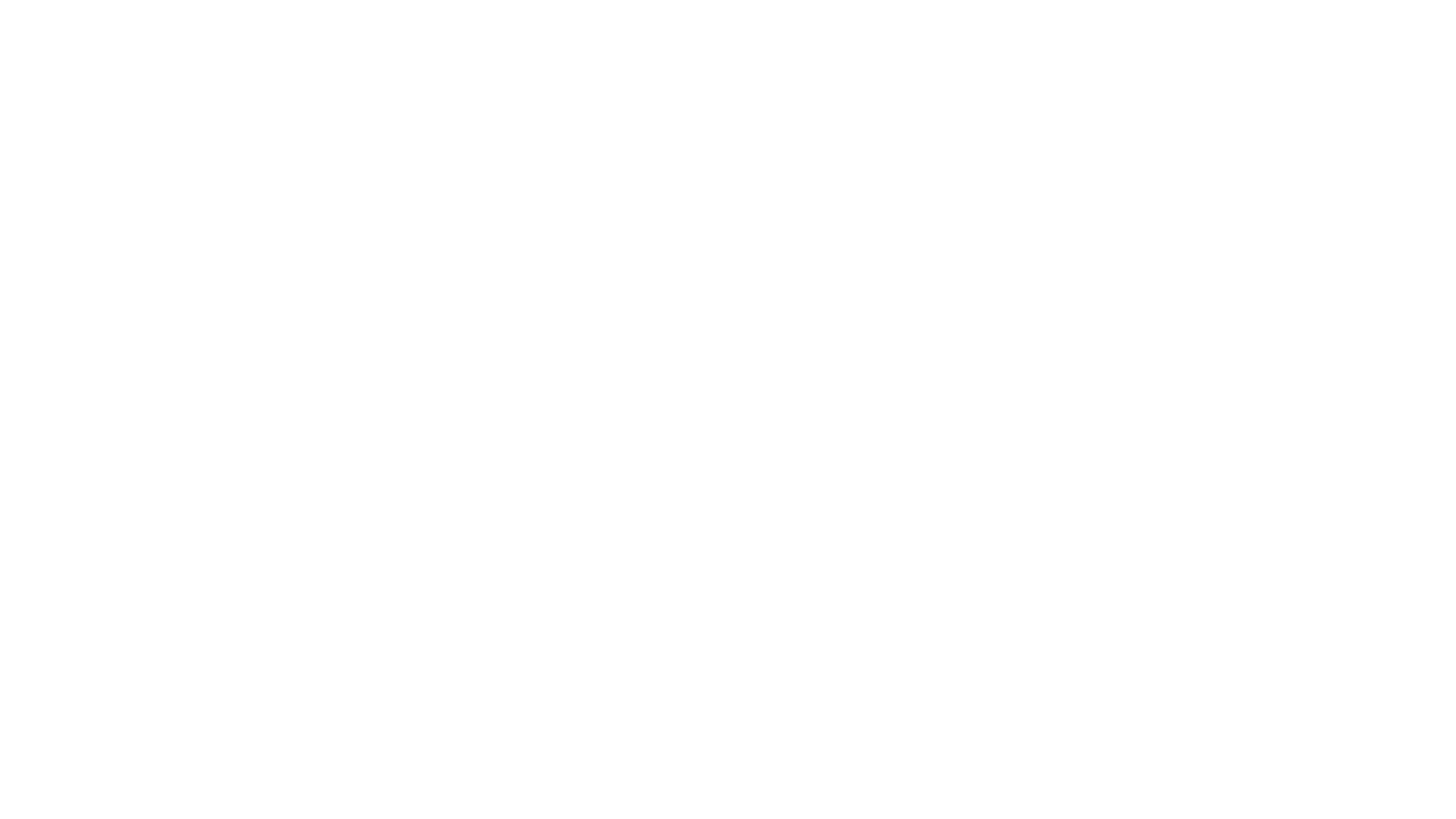 ПРИСОЕДИНЯЙТЕСЬ!